ACTIVITY 1 (20 min)Group discussion: Evaluating the mentoring process
Millaisia tavoitteita asetimme itsellemme prosessin alussa ja saavutimmeko ne? Jos saavutimme, mikä auttoi siinä? Jos emme, mikä olisi auttanut tavoitteiden saavuttamisessa? What kind of goals did we set for ourselves in the beginning and did we reach them? If yes, what helped us succeed? If not, what would have helped us succeed?
Mitkä olivat tärkeimmät opit, ideat ja oivallukset matkan varrella?What were the most important lessons I learned / ideas / realisations during the journey?
Mitä tapahtuu tämän jälkeen? What happens after this?
Miten voisimme tuoda tätä kokemustamme näkyväksi muille (esim. CV:ssä, LinkedInissä, portfoliossa)? How could we make this experience visible to others (e.g. in our CV, LinkedIn profile, portfolio)?
04/05/2024
ACTIVITY 2 (15 min)Siivet selkään -palaute,  Giving wings -feedback
Kirjoita oma kannustava palautteesi ryhmäsi jokaiselle jäsenelle erikseen – myös mentorille ja mahdollisille poissaolijoille. Jos annatte palautetta etänä: Jos käytössänne on chat, hyödyntäkää sitä tai sopikaa toinen tapa palautteiden lähettämiseen. Aloita palautteet henkilön nimellä ja jatka:”NN:n siivet kantavat jatkossakin, koska… (oma palautteesi)”Write your own positive feedback for each member of your group (also for your mentor and actors who might be absent). If you are doing this activity online: If you can, please use chat, or agree on another way to share your texts. Start with the name of the person and continue:”NN’s wings will carry him/her in the future, because… (your feedback)”

Lue saamasi palaute (ja kopioi se itsellesi talteen).Read the feedback you got (and copy and save it for yourself).
Jos joku on poissa, sopikaa, kuka lähettää hänen saamansa palautteen hänelle.If someone is absent, decide who will send his/her feedback to him/her.
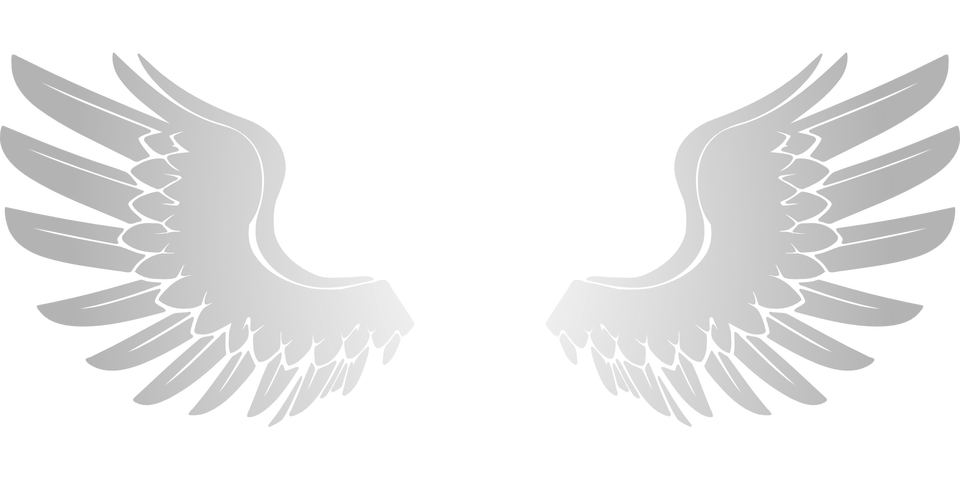 04/05/2024
Siivet selkään -palautteeni / My Giving wings -feedback
Ryhmältäsi saamasi kannustuksen sanat. /  This is the feedback you got from your group.
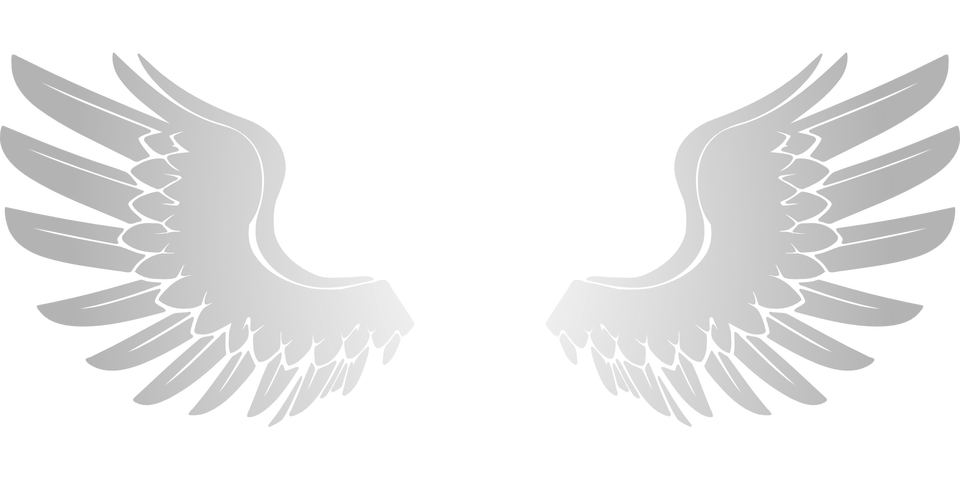 Hy:n ryhmämentorointiohjelma 2023–2024
UH Group Mentoring Programme 2023–2024
[Speaker Notes: If you meet face to face, this one is for you! You can write your name in the paper and everyone in your group can write your feedback on the same paper.]
Siivet selkään -palautteeni / My Giving wings -feedback
Liitä tähän ryhmältäsi saamasi kannustuksen sanat. / Add here the feedback you got from your group.
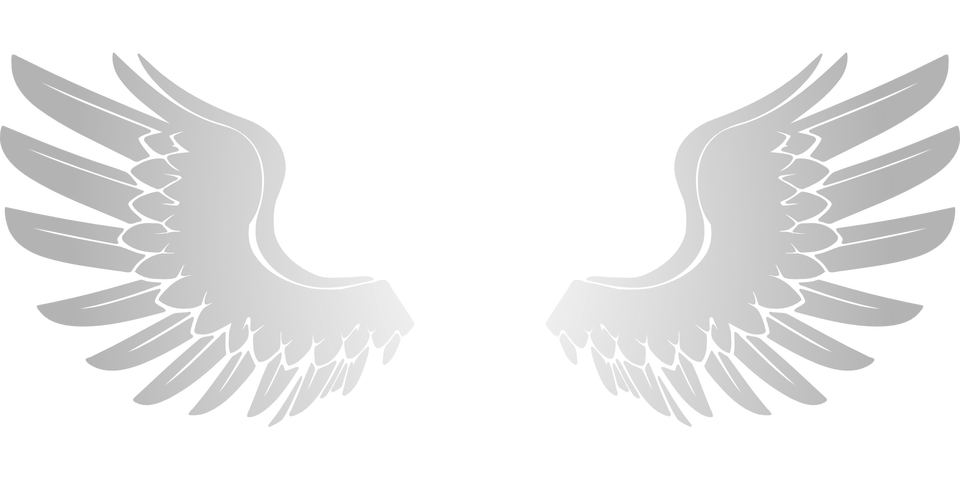 Lisää palaute tähän
Add the feedback here
Lisää palaute tähän
Add the feedback here
Lisää palaute tähän
Add the feedback here
Hy:n ryhmämentorointiohjelma 2023–2024
UH Group Mentoring Programme 2023–2024
[Speaker Notes: If you meet online, you can use this one. You can either write down the feedback you heard or for example copy and paste it from the chat.]